1
UNTETHERED
EXPLORING KEY LEADERSHIP STRATEGIES
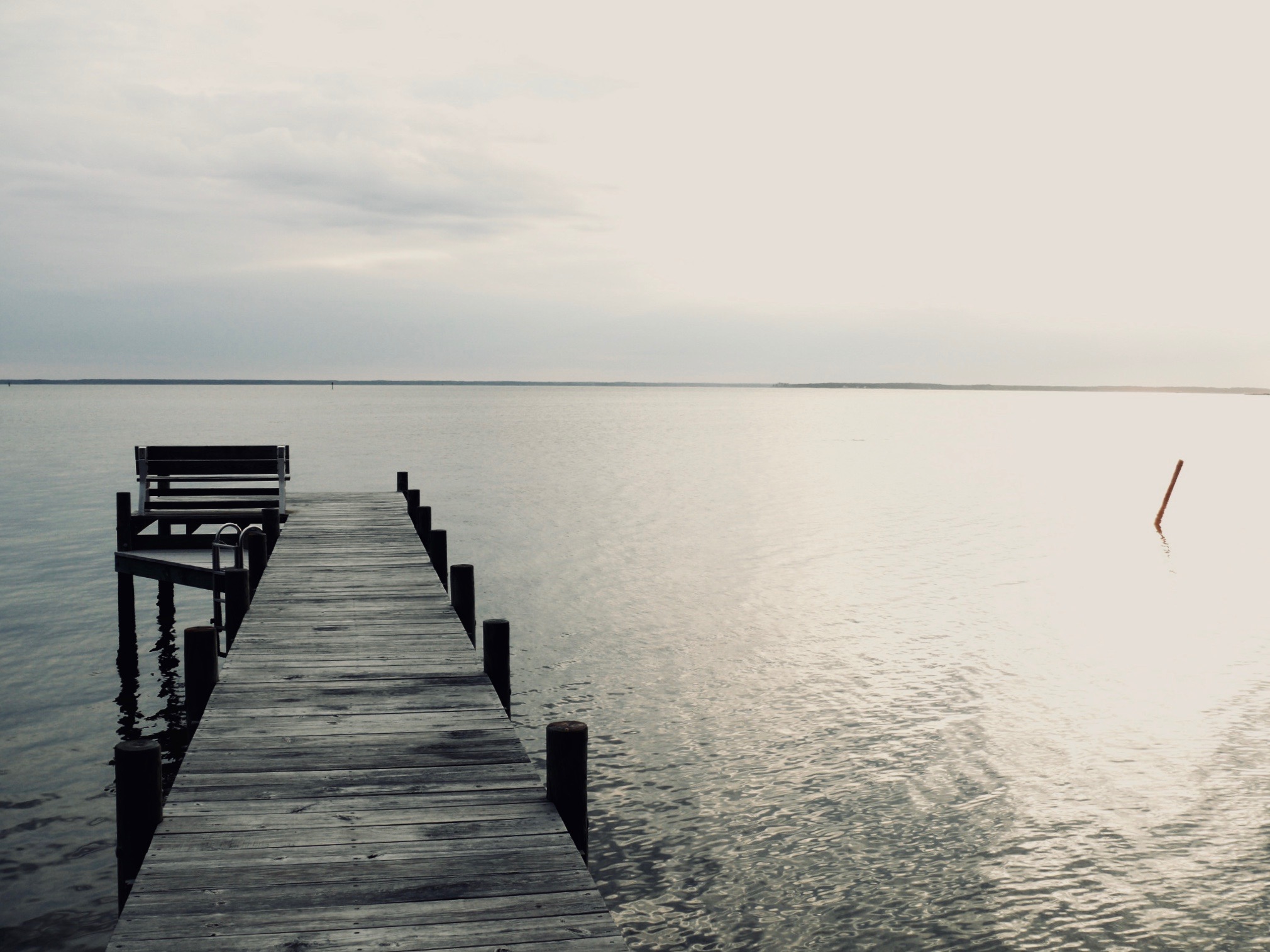 GFOASC | Fall Conference: 10.10.2018
2
EVER LEADER NEEDS TO CULTIVATE THIS TRIAD
OF AWARENESS,
IN ABUNDANCE AND
IN PROPER BALANCE, BECAUSE A FAILURE
TO FOCUS INWARD LEAVES US RUDDERLESS, A FAILURE TO FOCUS ON OTHERS RENDERS YOU CLUELESS, AND A FAILURE TO FOCUS OUTWARD MAY LEAVE YOU BLINDSIDED.
THE BIG IDEA: THE FOCUSED LEADER
HBR | DECEMBER 2013
By: Daniel Goleman
seven motivational gifts
3
PERCEIVER
SERVER
TEACHER
EXHORTER
GIVER
ADMINISTRATOR
COMPASSION
PERCEIVER
SEES BLACK & WHITE
VERY SENSITIVE TO RIGHT & WRONG
4
APPROACH TO LIFE 
SERIOUS
TRANSPARENT
VERBAL PROCESSOR

POINTS OUT BLIND SPOTS
ARGUMENTATIVE 
STUBBORN
[Speaker Notes: PERFORMS WELL IN HIGH PRESSURE SITUATIONS
PERSUASIVE AND CONVINCING COMMUNICATOR
STRICT PERSONAL AND PROFESSIONAL HIGH STANDARDS

THE EYES OF YOUR ORGANIZATION 
KEEP A SHARP LOOKOUT: An order to be especially vigilant in watching for hazards (be alert).

WORDS THAT RESONATE 
ANALYZE, ASSESS, CHALLENGE, CORRECT, DEFEND, DRAMATIZE, EXPOSE, FOREWARN, IMPACT, JUDGE, NEGOTIATE, PERSUADE, REVEAL, SOLVE, URGE, WARN]
5
PERCEIVER
STORM WARNING: 
JUDGEMENTAL & OVERLY-CRITICAL
ROUTINE PRACTICES:
KEEP A CLEAR CONSCIENCE
LEARN TO FORGIVE & LET GO QUICKLY
BEST COACHING ADVICE:
LEARN TO APPRECIATE & ACCEPT YOURSELF
[Speaker Notes: DISCIPLINE: Perceivers are often their own worst enemy; Hate evil; Cling to Good (“cement” or “fasten like glue”) Feed on, search out what is good, what’s possible, what’s honorable and worthy! PROTECTION:  Learn to forgive quickly (yourself and others)]
6
SERVER
MEETS PRACTICAL NEEDS
ORGANIZED, NEAT & TIDY
APPROACH TO LIFE 
GOOD WITH DETAILS
PERFECTIONIST
HELPFUL

SHY
RELUCTANT LEADER
PERFECTIONIST
[Speaker Notes: PREFERS SHORT-TERM PROJECTS
KEENLY FOCUSED ON NEXT-ACTIONS
PREFERS TO WORK INDEPENDENTLY, BUT GOOD WITH GROUPS AS WELL

THE HANDS OF YOUR ORGANIZATION 

Words that resonate:
ASSIST, ASSEMBLE, BUILD, CARRY-THROUGH, DETAIL, DEVELOP, ENTERTAIN GUESTS, FINISH, FIX, FOLLOW-UP, IMPLEMENT, MAKE EFFECTIVE, PERFECT,]
7
SERVER
RUN AGROUND: 
BURNOUT & FAMILY NEGLECT
ROUTINE PRACTICE 
BEAR A HAND: RESPECTFULLY & SINCERELY TAKE CARE OF OTHERS
COACHING & LEADERSHIP ADVICE:
ESTABLISH HEALTHY ACCOUNTABILITY
[Speaker Notes: RUN AGROUND: Striking the ocean floor with the hull of the vessel (halted because of a lack of resources, or reached an impasse)

BEAR A HAND: an order to assist in the performance of an action

ACCEPT OR YIELD TO THE WILL OR AUTHORITY OF ANOTHER PERSON; BECOME SUBJECT TO A PARTICULAR PROCESS OR TREATMENT

PROTECTION: Submit to one another in brotherly love (in marriage: mutual submission to one another).
Warn against NOT taking a Sabbath rest; Encourage clear margins in schedules/weekly agendas]
TEACHER
CALM, COOL & COLLECTED
EXCELLENT RESEARCHER & COMMUNICATOR
8
APPROACH TO LIFE 
RESERVED
ARTICULATE
SELF-DISCIPLINED
REALISTIC

UNEMOTIONAL
UNEASY IN SOCIALSITUATIONS
PRIDEFUL
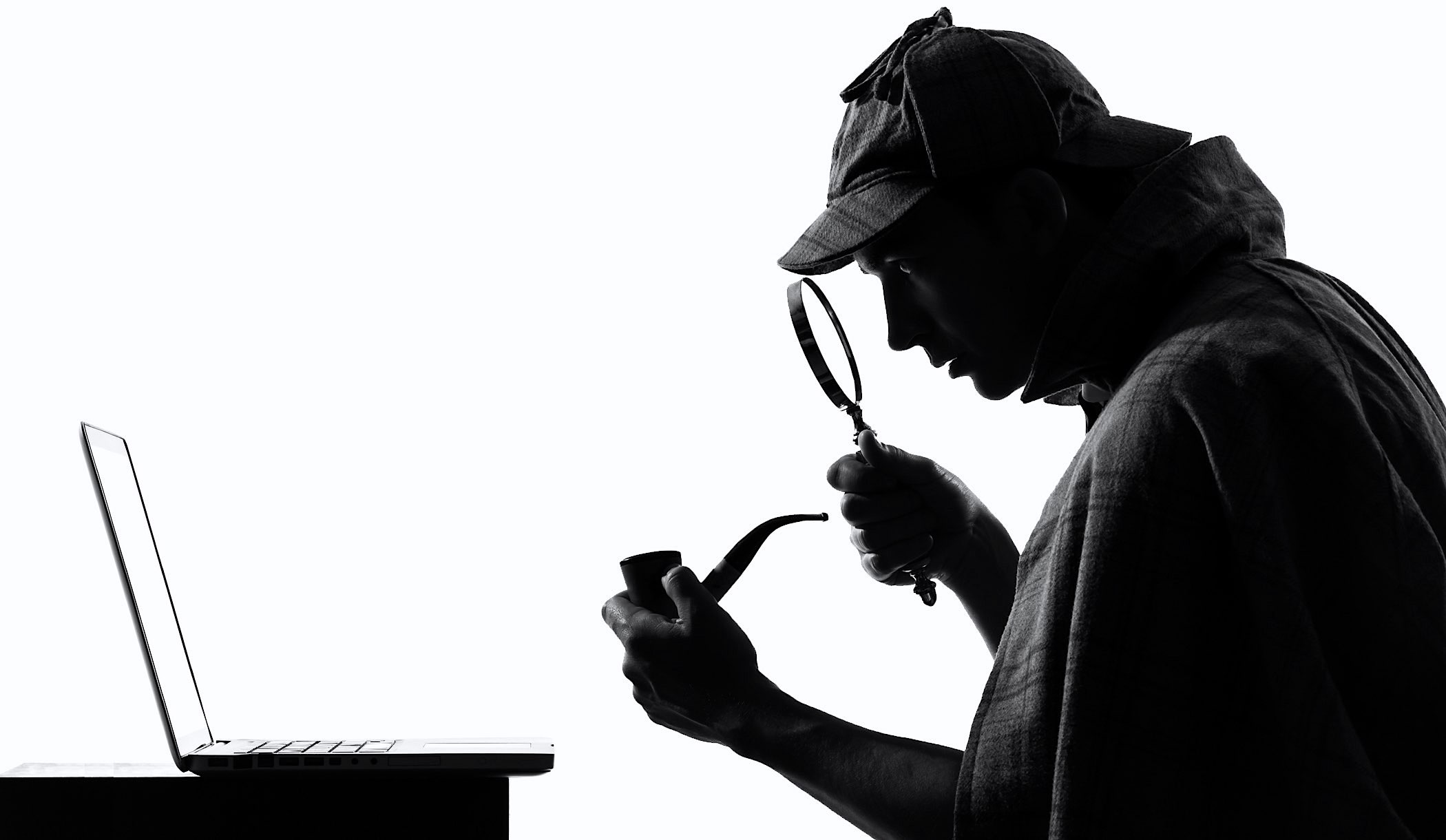 [Speaker Notes: EXCELS IN WRITING, BLOGGING AND INFORMATION GATHERING
CAN PREFER BOOKS / TECHNOLOGY MORE THAN PEOPLE / HUMAN INTERACTIONS 

...DESCRIBE THE WAY A COW’S DIGESTIVE SYSTEM WORKS 

THE MIND OF THE ORGANIZATION 

WORDS THAT RESONATE:
ANALYZE, COMMUNICATE, COMPREHEND, EDIT, EDUCATE, EXPERIMENT, FIGURE OUT, FORMULATE, INTERVIEW, SYSTEMATIZE, VALIDATE]
9
TEACHER
STUMBLING BLOCK 
PRIDE
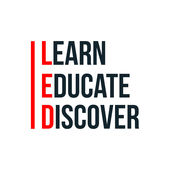 ROUTINE PRACTICES 
BE DILIGENT & CAST-OFF LAZINESS
BEST COACHING ADVICE:
DEVELOP THE HABIT OF 
DEEP THINKING, DISCOVERY & ADVENTURE
[Speaker Notes: NOT THE GOOD PRIDE; this is someone who has an exaggerated sense of feeling good about themselves, their accomplishments, their worth and knowledge.

DEVELOP A RICH INNER LIFE
MEDITATE & READ LIFE ENRICHING BOOKS AND ARTICLES]
10
EXHORTER
OPTIMISTIC & POSITIVE ATTITUDE
COMPULSIVELY ENCOURAGING
APPROACH TO LIFE: 
ENCOURAGES FULL POTENTIAL
RECONCILER
PROVIDES STEPS FOR IMPROVEMENT

GIVES UNSOLICITED ADVICE
INTERRUPTIVE
VERBOSE
[Speaker Notes: EXCELLENT AT MOTIVATING THEMSELVES AND OTHERS TO ACTION
EXCELLENT AT COACHING AND COUNSELING 
MORE PEOPLE-ORIENTED THAN FACTS AND FIGURES

THE MOUTH OF THE BODY

WORDS THAT RESONATE:
ACHIEVE POTENTIAL, ADVISE, ADVOCATE, CONVINCE, CULTIVATE, DEMONSTRATE, ENDURE, EXPOUND, FOSTER, IMPROVE, PERSUADE]
11
EXHORTER
GONE OVERBOARD: 
DISCOURAGEMENT & NEGATIVITY
ROUTINE PRACTICE: 
DON’T RUN FROM DIFFICULTIES;
LEARN TO ENDURE
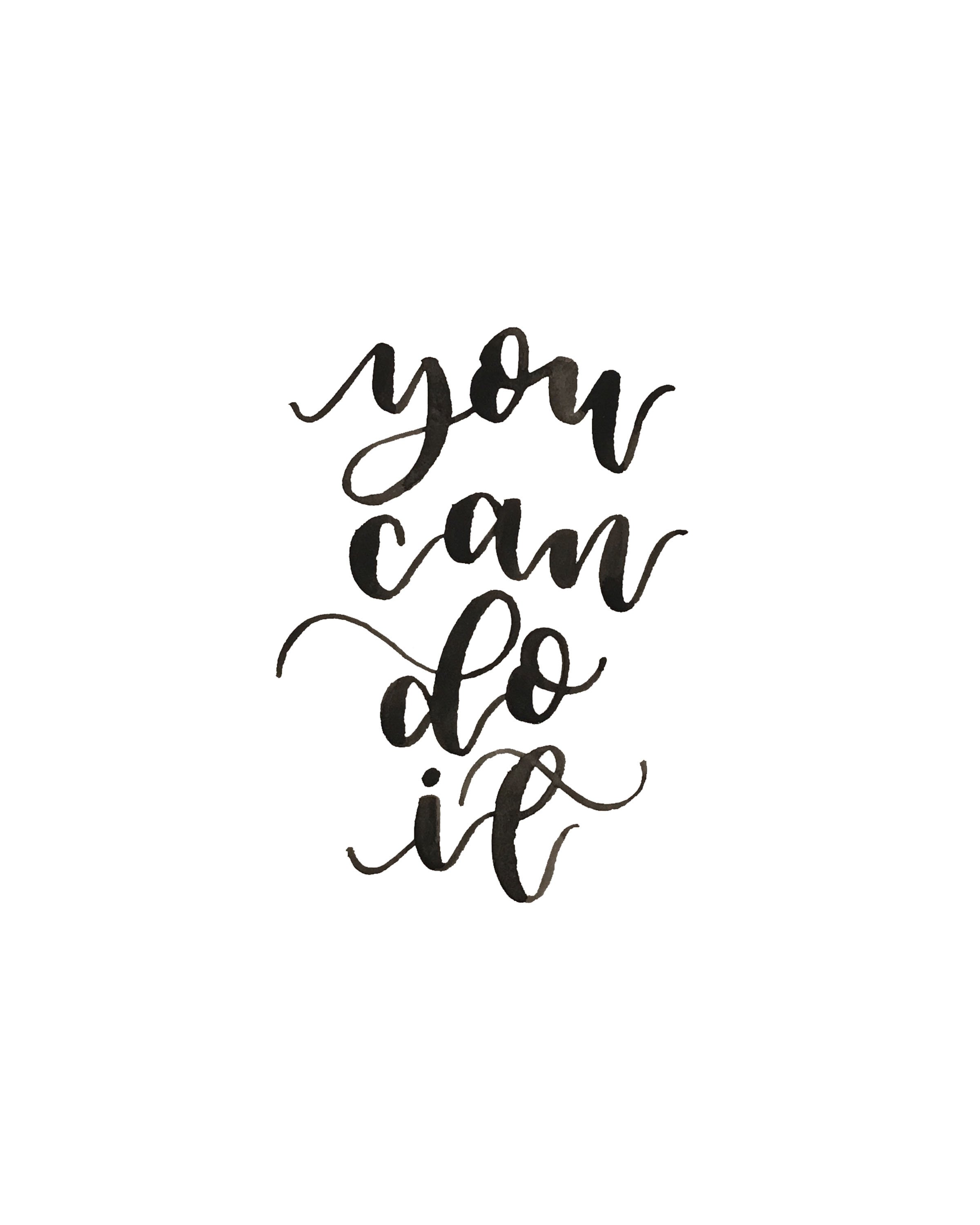 COACHING ADVICE: 
BE COURAGEOUS
[Speaker Notes: GONE OVERBOARD: fallen over the side (said of one who has veered too far from the norm in one’s actions or opinions).

TRAIN LIKE AN ENDURANCE RUNNER….THERE WILL BE HIGHS, LOWS, BENDS AND UNEXPECTED TWISTS… 

Stay put, Don’t flee, Endure well; Be faithful in prayer; Don’t faint; Have courage, Continue seeking God!]
GIVER
EXCELLENT AT MAKING MONEY
ENJOYS SHARING & MEETING MATERIAL NEEDS
12
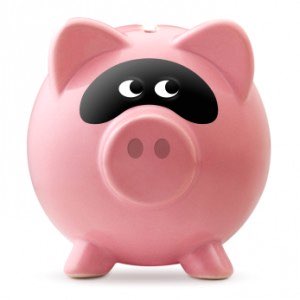 APPROACH TO LIFE: 
FRUGAL
LOVES TO EXTEND HOSPITALITY
EVEN KEELED

MANIPULATIVE
WORKAHOLIC
[Speaker Notes: EVEN KEELED: WELL BALANCED - SAID OF A VESSEL (STEADY, EVEN TEMPERED)

EXCELLENT AT MANAGING RESOURCES AND TIME 
GOOD FOLLOWER AND LEADER, BUT MAY NEED ENCOURAGEMENT TO STEP-UP

THE ARMS OF THE ORGANIZATION 

WORDS THAT RESONATE:
ACCOMMODATE, ACQUIRE, BARGAIN, BUDGET, ENDOW, EXPEDITE, HOST, INVEST, MULTIPLY, RESCUE, SUCCEED, SUSTAIN]
13
GIVER
UNFORTUNATE DESTINATION: 
STINGINESS
ROUTINE DISCIPLINE: 
FIND WAYS TO BE GENEROUS & SHARE WITH OTHERS
COACHING ADVICE: 
THINK & OPERATE LIKE A STEWARD
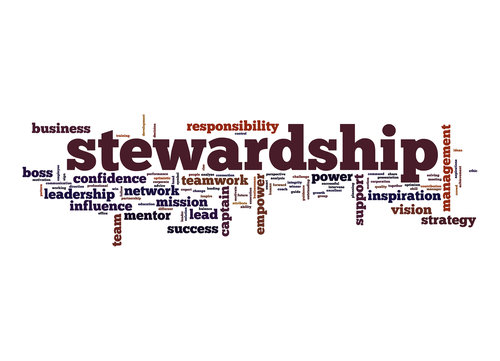 [Speaker Notes: STEWARD: a person whose responsibility it is to take care of something.]
14
ADMINISTRATOR
LONG RANGE & BIG PICTURE PERSPECTIVE
PROJECT & TASK ORIENTED
APPROACH TO LIFE: 
DELEGATES WELL
COMPETITIVE
LOVES CHALLENGES

DOMINEERING
CALLOUS
NEGLECT ROUTINE WORK
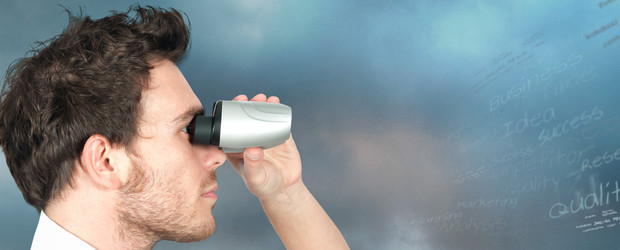 [Speaker Notes: EXCELS AT LEADING, OVERSEEING AND MANAGING
SEES THE BIG PICTURE AND ALL THE PIECES AND PARTS
ENJOYS LIST MAKING AND NOTE TAKING 

THE SHOULDERS OF THE ORGANIZATION

WORDS THAT RESONATE:
ACHIEVE, ACCOMPLISH, AUTHORIZE, BE CHALLENGED, CONTROL, CREATE, ENVISION, ESTABLISH, FACILITATE, GUIDE, INITIATE, PIONEER, STRATEGIZE]
15
ADMINISTRATOR
BITTER END: 
COLD & INSENSITIVE
ROUTINE PRACTICE: 
BE KIND & PATIENT TOWARDS THOSE WHO DISAGREE, CRITICIZE, AND ATTACK YOU (AND YOUR CHARACTER)
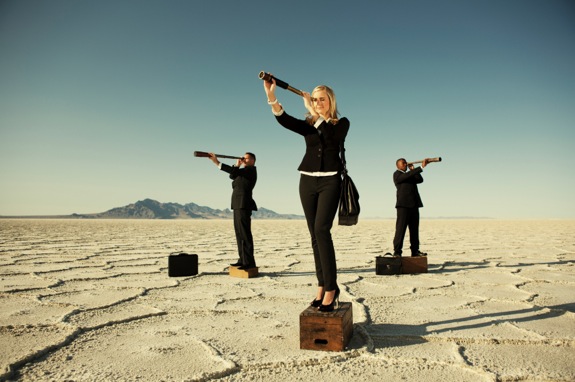 COACHING TIP: 
ENDURANCE AND LONG-SUFFERING ARE YOU BEST SHIPMATES
[Speaker Notes: BITTER END: 

Endure suffering (learn to be long-suffering because it causes Sensitivity & Tenderness.  The tendency is for Administrators to push others away when they give suggestions and try to Change plans/vision that he/she have implemented.  Learn to be thankful in the face of adversity.  MARATHON Runners….don’t quit at mile-marker 21!  Results: No one will follow a hard hearted leader (or hard headed)…and their vision will never come to pass.]
16
COMPASSION
SENSITIVE & CARING
ATUNED TO THE EMOTIONAL CLIMATE
APPROACH TO LIFE: 
PEACEMAKER
NON-CONFRONTATIONAL
EASY GOING
CARING

MODERATE PACE
INDECISIVE
EASILY HURT
[Speaker Notes: GUIDED BY FEELINGS AND EMOTIONS
SEEKS TO PROVIDE PERSONAL AND EMOTIONAL SUPPORT
PRONE TO ADOPT THE CARES AND CAUSES OF OTHERS
LESS PRODUCTIVE IN HIGH PRESSURE AND TIME SENSITIVE ENDEAVORS 

THE HEART OF THE ORGANIZATION 

WORDS THAT RESONATE:
ACCEPT, AFFIRM, BEFRIEND]
17
COMPASSION
FEND OFF: 
UNETHICAL & IMMORAL BEHAVIOR
ROUTINE ACTIVITIES: 
LAUGH & CELEBRATE
CRY & EMPATHIZE
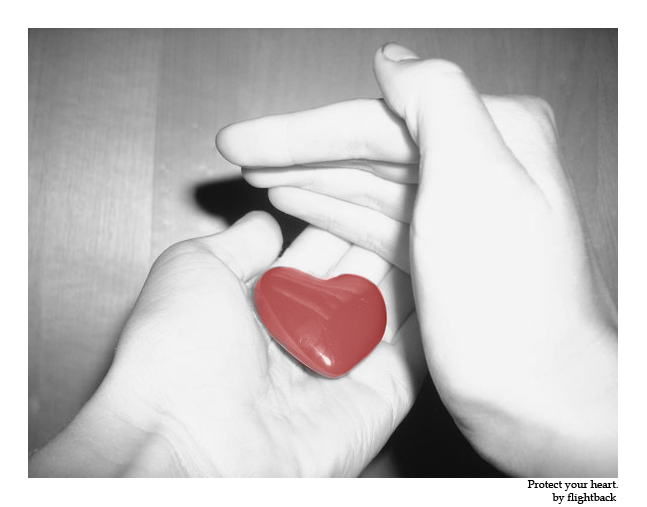 COACHING & LEADERSHIP ADVICE: 
ESTABLISH CLEAR BOUNDARIES
[Speaker Notes: FEND OFF: PUSH OFF WHEN LANDING IN A BOAT AS TO AVOID DAMAGE OR UPSET (DEFEND ONESELF FROM OTHERS OR KEEP THEM AWAY)

Compassion person is full of extreme emotions/feelings. They can be swayed by those feelings. They may find themselves in some moral issues and not realize it (like misunderstandings by the opposite sex
especially needy people).  Moral Failure:  Sexually. Cheating. Stealing  |  Remember:  Joy shared is multiplied; Sorrows shared is divided (cut in half)]
18
EVER LEADER NEEDS TO CULTIVATE THIS TRIAD
OF AWARENESS,
IN ABUNDANCE AND
IN PROPER BALANCE, BECAUSE A FAILURE
TO FOCUS INWARD LEAVES US RUDDERLESS, A FAILURE TO FOCUS ON OTHERS RENDERS YOU CLUELESS, AND A FAILURE TO FOCUS OUTWARD MAY LEAVE YOU BLINDSIDED.
THE BIG IDEA: THE FOCUSED LEADER
HBR | DECEMBER 2013
By: Daniel Goleman
19
UNTETHERED
EXPLORING KEY LEADERSHIP STRATEGIES
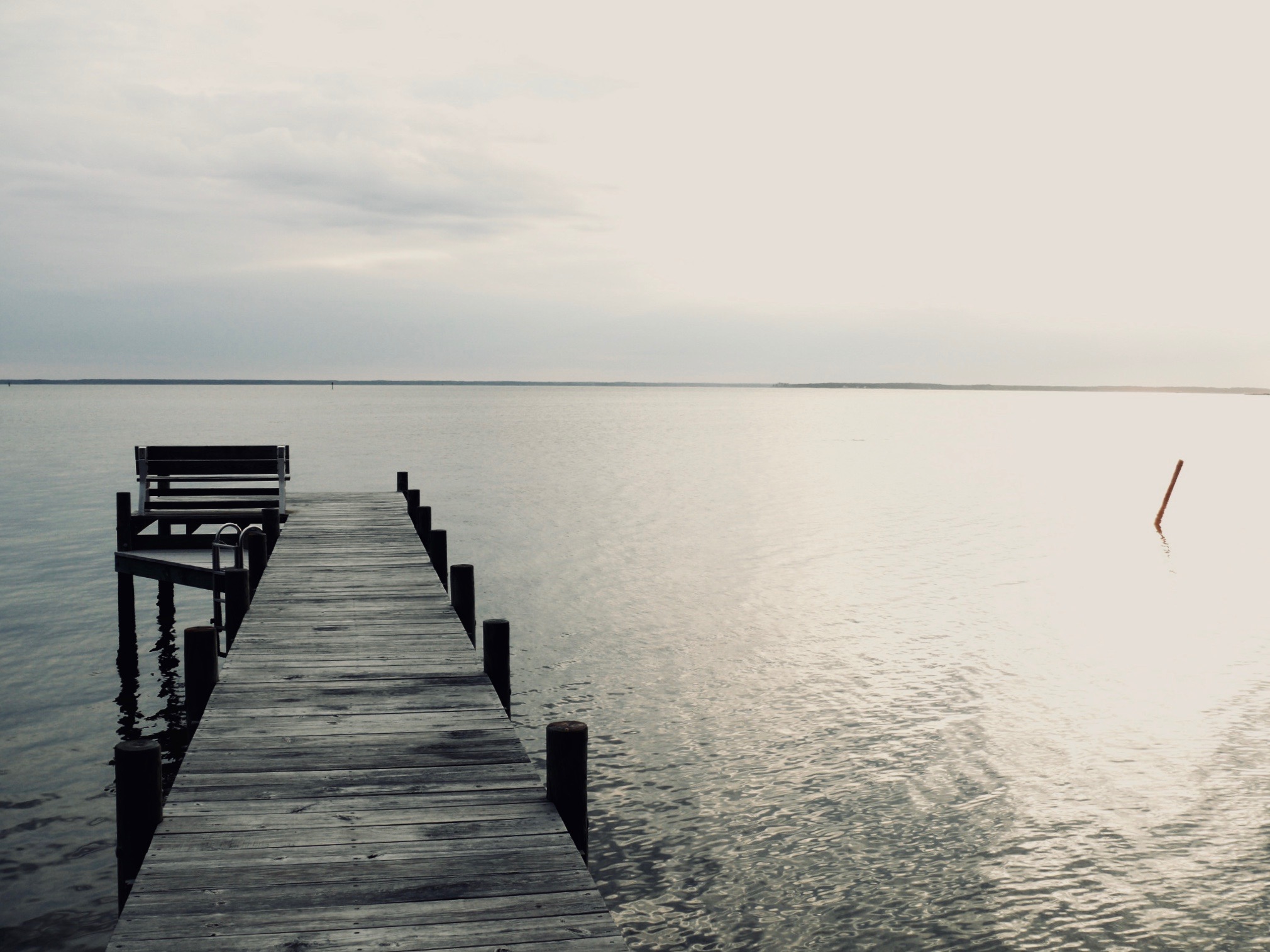 GFOASC | Fall Conference: 10.10.2018
GREG JORDAN 
U.S. BANK | GREGORY.JORDAN@USBANK.COM
804.402.5305